ROLE OF LIBRARY IN MAINTAINING ECOLOGICAL BALANCEBY Dinesh Kumar and Debal C. Kar
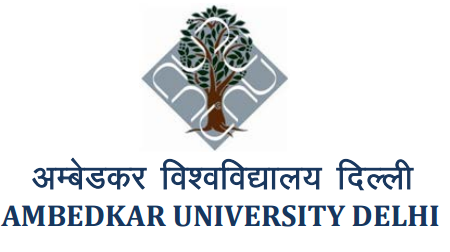 Introduction
Library is a place which every student visits in his or her life and gets the knowledge for the formation of his own. This life chain creates a relationship between men to the whole society. Due to transformation of society and changes in the needs of the readers library needs to change accordingly. In ancient times library was considered a store house of knowledge resources but due to changes in society the concept was changed and library has become a knowledge center for the whole society. 
After 1970 there are many changes have impact on all the libraries. Libraries have become automated with different commercial and open source software to change the working environment. Due to the emergence of information technologies libraries are providing information without wastage of time to its readers. Today we are seeing that every library is providing online facilities to its users and users may get all the related information with a single click. Many libraries in the world are providing digital information to its users at home via link or email facilities.
[Speaker Notes: Over 15,000 trees have been cut in the national capital for undertaking various developmental and construction activities in the last three financial years, the Centre said today. 
Section 10 of Delhi Preservation of Trees Act, 1994 (DPTA), prescribes that every person, who is granted permission under this Act to fell or dispose of any tree, will be bound to plant such number and kind of trees in the area.

(financial express, April 10, 2017) Complete news link http://www.financialexpress.com/india-news/15000-trees-cut-in-delhi-since-2014-for-development-works-govt/622826/]
Need of the study
Ecological balance is a term describing how ecosystems are organized in a state of stability where species coexist with other species and with their environment.
1. saving of plants
2. Implication of technological tool
3. Saving lives
[Speaker Notes: Human being are also a species who need to setup ecological balance with other species in environment]
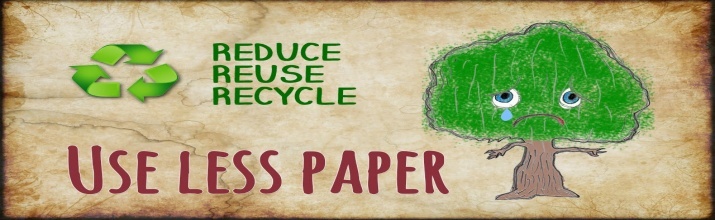 Library Role
Library can play a major role to preserve the environment for the betterment of the society. Library is a place where all the pictures of the missing as well as existing natural resources can be preserved to make aware our coming generation.

Electronic Resources: How
Accessibility-Electronic information resources can be accessed any time with connectivity of internet and availability of computer or any other helpful devices anywhere, anytime, day and night and there is no need to make a visit to the library.
Easily searchable- Each electronic resources journal, books articles etc. can be easily searched in full text or part of the material via online index.
Speed- Electronic resources in any form are searched with high speed.
Interactive- Electronic information may be placed on the internet in attractive form, so that users may show their interest to grab material. Readers may comment, edit, recommend on the available reading on the web material and submit feedback.
Links- Electronic resources are easily linked with other related or similar resources then the print.  By providing links a reader may access resources simultaneously then the print. Here it is clear that electronic resources do not need to be carried in a bag while printed resources require bags to carry them.
Added Value- Advantages of the web is the possibility to add value by using animation, virtual media and interactive charts etc.
Inexpensive- Saving can be made over printing costs, distribution cost and extra costs by new features.
Flexibility-E resources evolve quickly. They are not tied to a fixed format, printer and distribution network.
Web Portals
	The “portal” is an entry point to a world of resources, designed to save the user time, to unite him or her with relevant resources, and to encourage maximum use of acquired resources. It may be customized to personal or role interests. Such portals are now much discussed and aspired to. A library portal is an interface to access library resources and services through a single access and management point for users, combining the circulation and catalog functions of an integrated library system (ILS) with additional tools and facilities. So, library needs not to make a card catalogue to display the status of the available collection in library. Card catalogue needs to maintain the storage and space within the library which will be fulfilled from the trees. So web pages are helpful to save trees and environment
Social Media: 
	We are aware that our ancestors used post card, Inland letter, Money order etc.  to communicate  the feelings and spent much  time to write and deliver the information but now there is a facility to send the letter, information, money etc. through electronic media like Facebook, email, whatsup, twitter, NEFT (for fund transfer) and many more etc. These types of facilities help us to save trees and environment and social life of human beings. Library may send the information through these services to the concerned person in the form of groups. Library may create different groups for dissemination of information to its users. In this way library may save the time of users and they need not to visit the library.
Multi Dimensional Picture Storage of Species: 
	To save the plantation in the interest of the human life library may preserve the 3D or 4D dimension pictures of our plantation which are lost due to selfishness of human being. Now it is our moral duty to save the trees so that domestic as well as wild creatures alive. Library must keep all the pictures of the trees and species of the living beings in different format to publish for the coming generations. This will be helpful in saving the environment.
Maximizing Collaboration: 
There are 759 universities in India. 
State Universities 			350 
Deemed to be Universities 		123 
Central Universities 			047 
Private Universities 			239 
Total 				759
All the academic institutions must share their resources electronically to save the plants, money and time of the users. This collaboration will save the environment for better future.
Recycling of Waste
	There are huge amounts of paper in libraries which have no use ( in the form of pamphlets, rough papers, catalogue from publishers, withdrawn books etc). This type of material may be recycled & reused for other purposes in daily library work. In this way libraries may save many tons of paper and contribute to protect trees and environment. As we are aware that Recycling Paper Promotes a Clean Green Image of society.
Educate Your Companions
	Library is a place where all group of users visits to learn. Library need to have an orientation lecture that how they can reduce the use of paper and get the benefit of use of electronic resources.  This awareness campaign will be great contribution to society. Let the people around you know about how they can contribute to clean air initiatives and educate them about all of the different ways that they can take care of the environment themselves.
Challenges for Libraries
Dialogue :-Problem of dialoging among librarians for improve library services 
Policy: - Problem of enacting a policy mandating libraries to adopt digital information in providing library services to customers. 
Qualified Staff: - Problem of qualified staff to manage the events, information resources and using digital technology.
Power Supply: - The problem of uninterrupted power supply.
Orientation:-Problem of maintenance culture for sustainability and development of web based services. 
BandwidthProblem. 
Expenses:-Web Portal is expensive to manage as it requires constant activation from time to time. 
User authentication for access to collections 
Digital preservation 
Interface design
Interoperability between systems, Society and software 
Information organization
Training and development.
Recommendations
The following recommendations were drawn for effective and efficient library services in the 21st century as regard the adoption and adaptation of new technology such as web portal. 
1. There is a need for collective dialogue and cooperation among information professionals. 
2. There should be a policy mandating every library and information professional to adopt and make functional practice of web portal in making information available to their customers. 
3. Training and retraining of library staff should be encourage in all aspect of information management and resource development. 
4. Constant power supply should be maintained or making available generator set for power failure 
5. Maintenance culture should be emphasize to increase the life span of the technology 
6. Information professionals should be encourage to acquire big bandwidth for improve library service. 
7. Funding should be made and checked judiciously for maintenance and Management on e-resources.
8. Environmental awareness among society through resources and other media
Conclusion
World consumption of paper has grown 400 percent in the last 40 years. Now nearly 4 billion trees or 35 percent of the total trees cut around the world are used in paper industries on every continent. That equates to about 2.47 million trees cut down every day. We all are aware that library plays a significant role in the development of society. The society consists of many natural resources all around. These resources are very much important in our life cycle. If we breach the nature rules for our selfishness we will suffer for whole life.
	
Libraries around the world have been working on this daunting set of challenges for several years now. The library/information center has to overcome the inhibitions and look ahead for the betterment of information services to the user community by successfully adopting the digital technology/resources - the need of the hour and keep pace with world. It seems that the days may not far when the whole world would have digital libraries interconnecting all libraries to meet the academic and research needs within the short time and save the life given trees. However, before digital libraries took over the library and information network, the country’s archives laws needs to be changed to meet the current challenges in the areas of copyright protection of data and prevention of corruption of data.
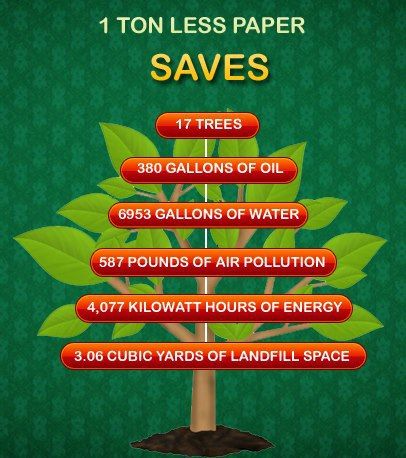 Thanks